Congregation Beth Shalom –  Sanctuary Addition
Schematic Design + Estimate
Preston Scott Cohen. Inc
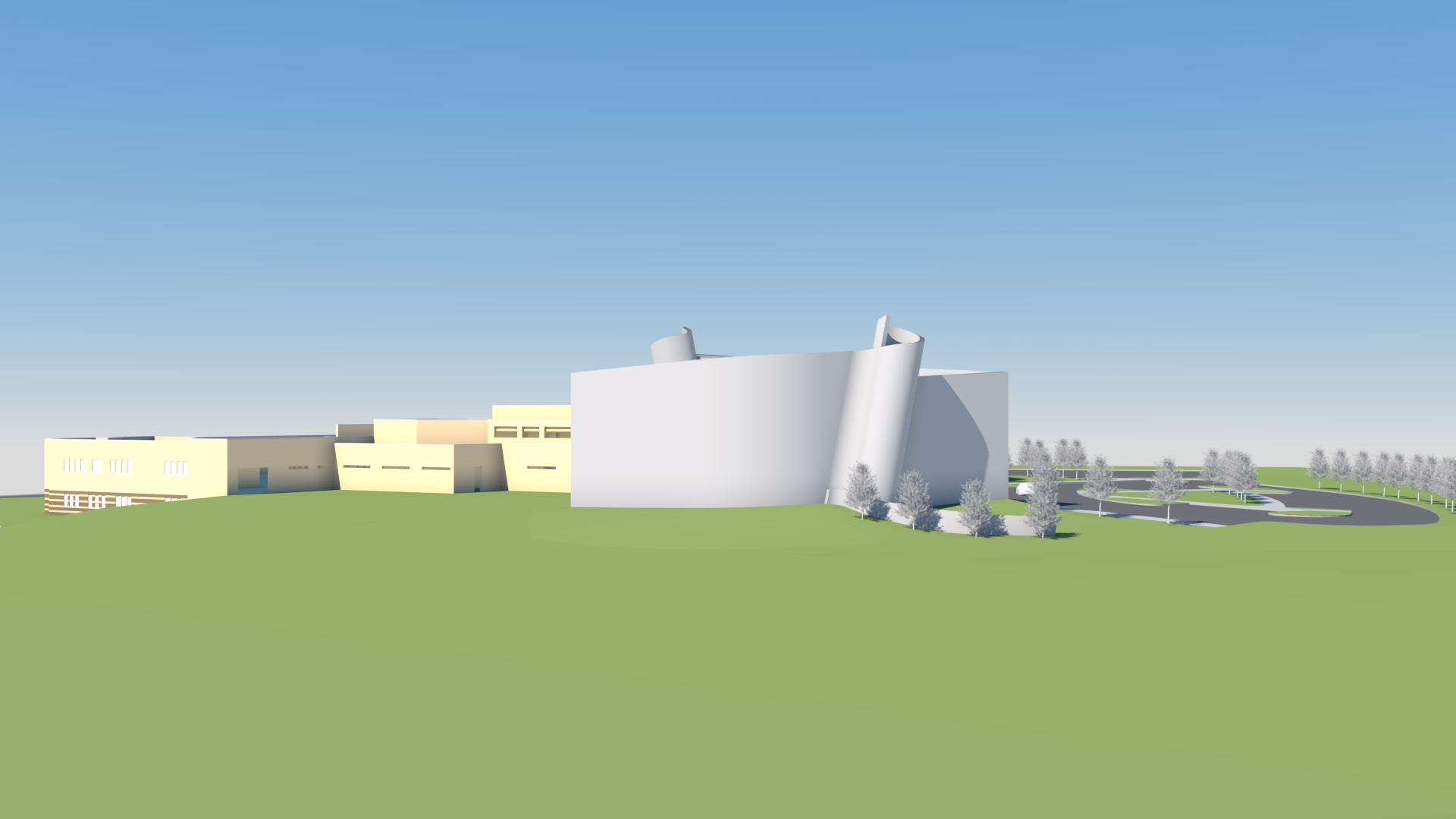 Beth Shalom Schematic Design  02-10-20
3D view
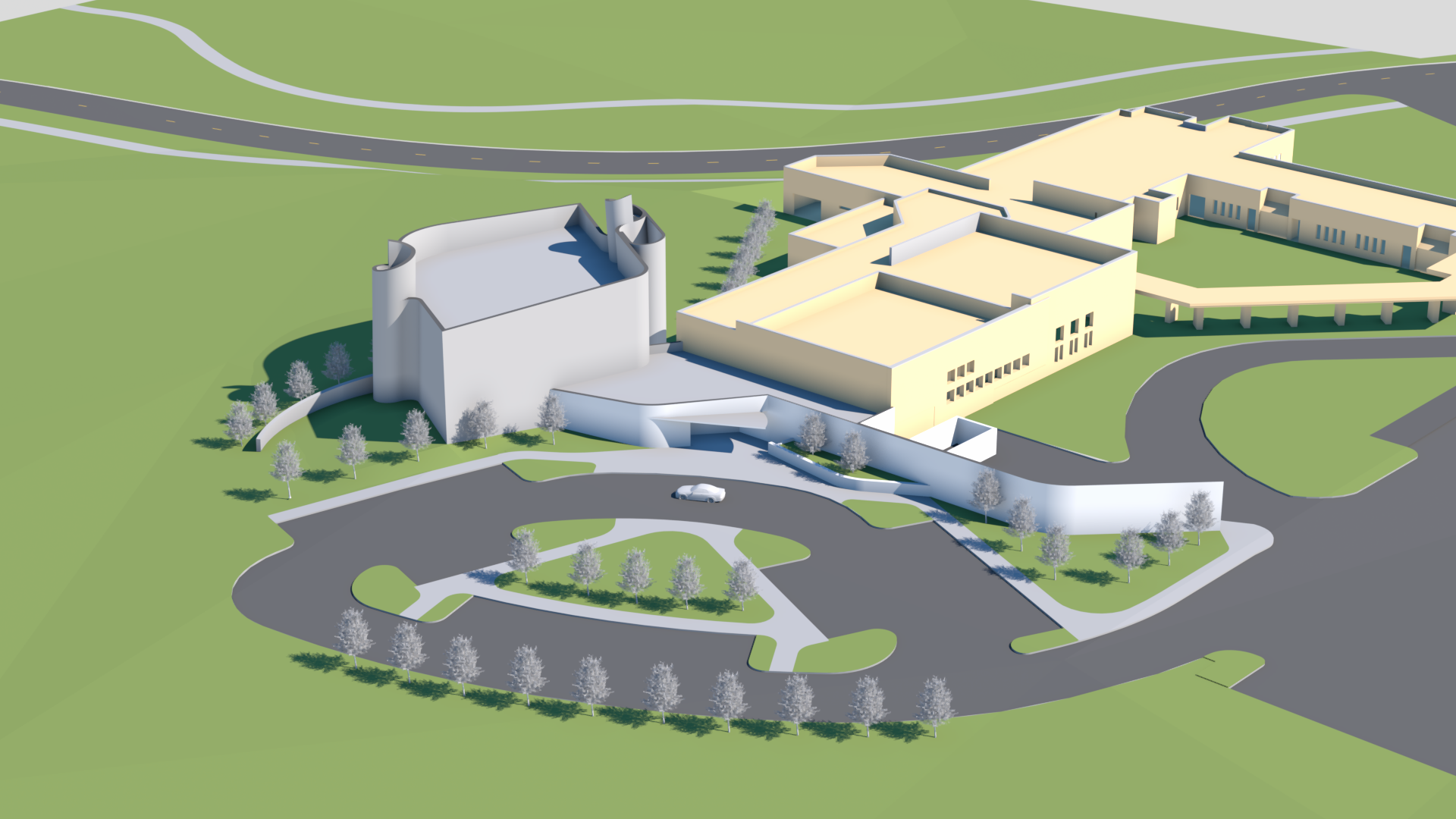 Beth Shalom Schematic Design  02-10-20
3D view
Congregation Beth Shalom – Sanctuary Addition
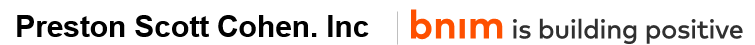 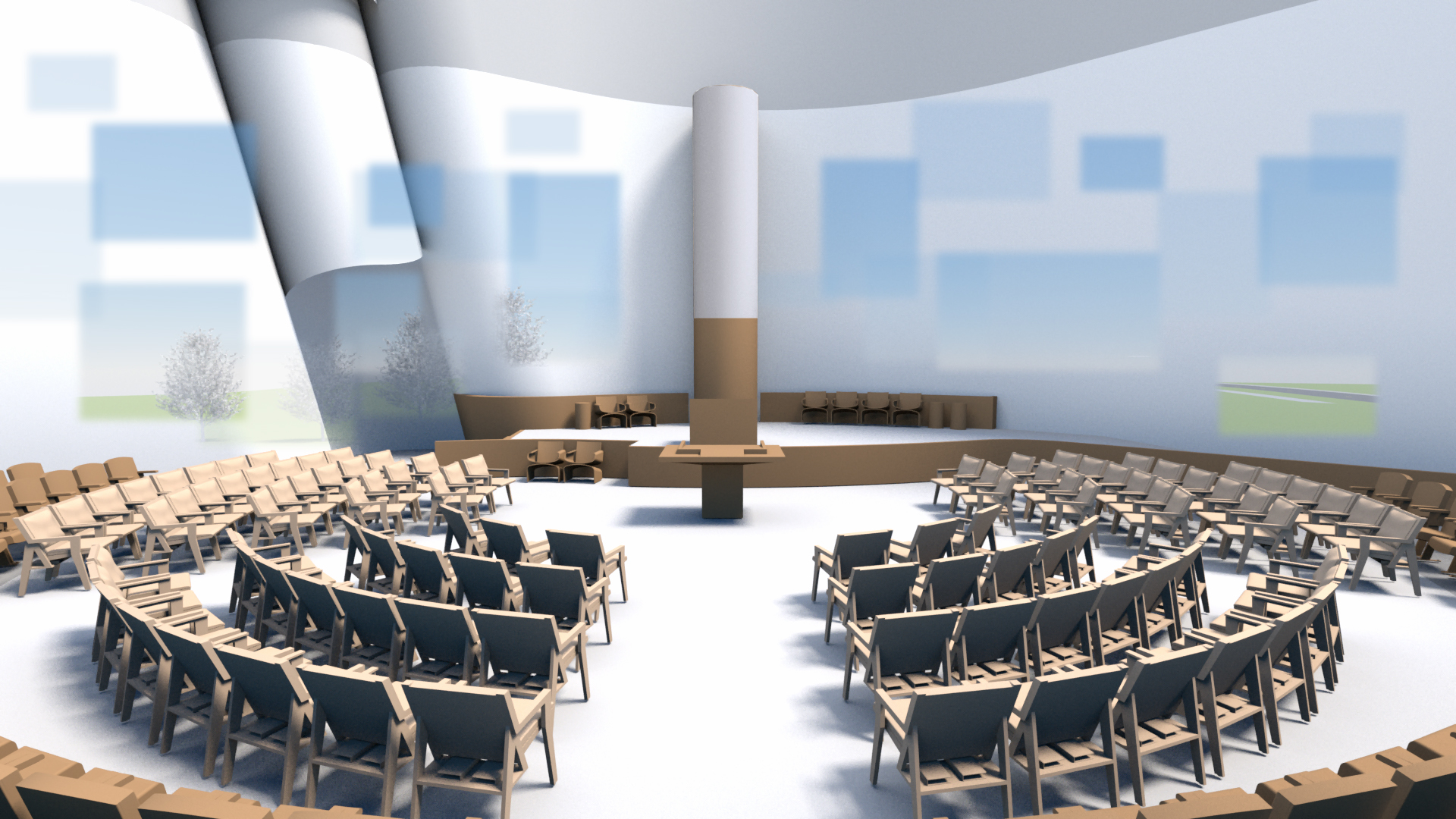 Congregation Beth Shalom – Sanctuary Addition
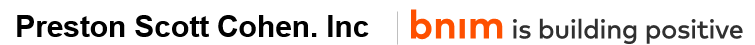 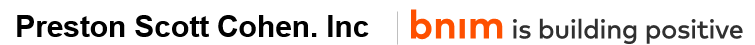 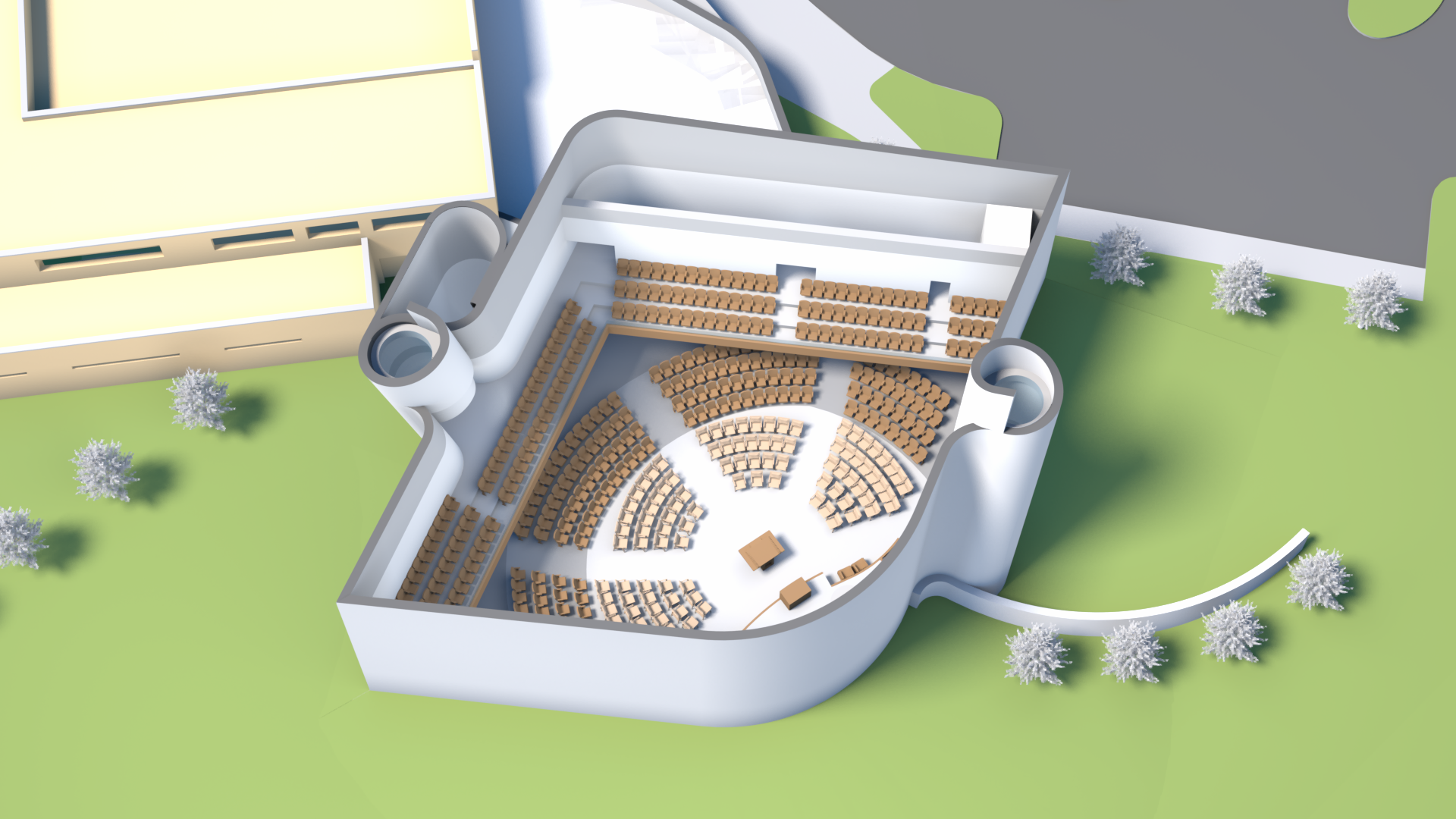 Balcony: 164 seats
Pews: 192 seats
Central Chairs: 110 seats
Total Shabbat: 466 seats
Congregation Beth Shalom – Sanctuary Addition
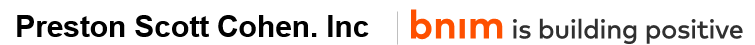 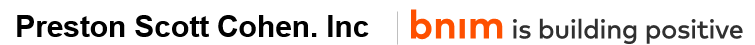 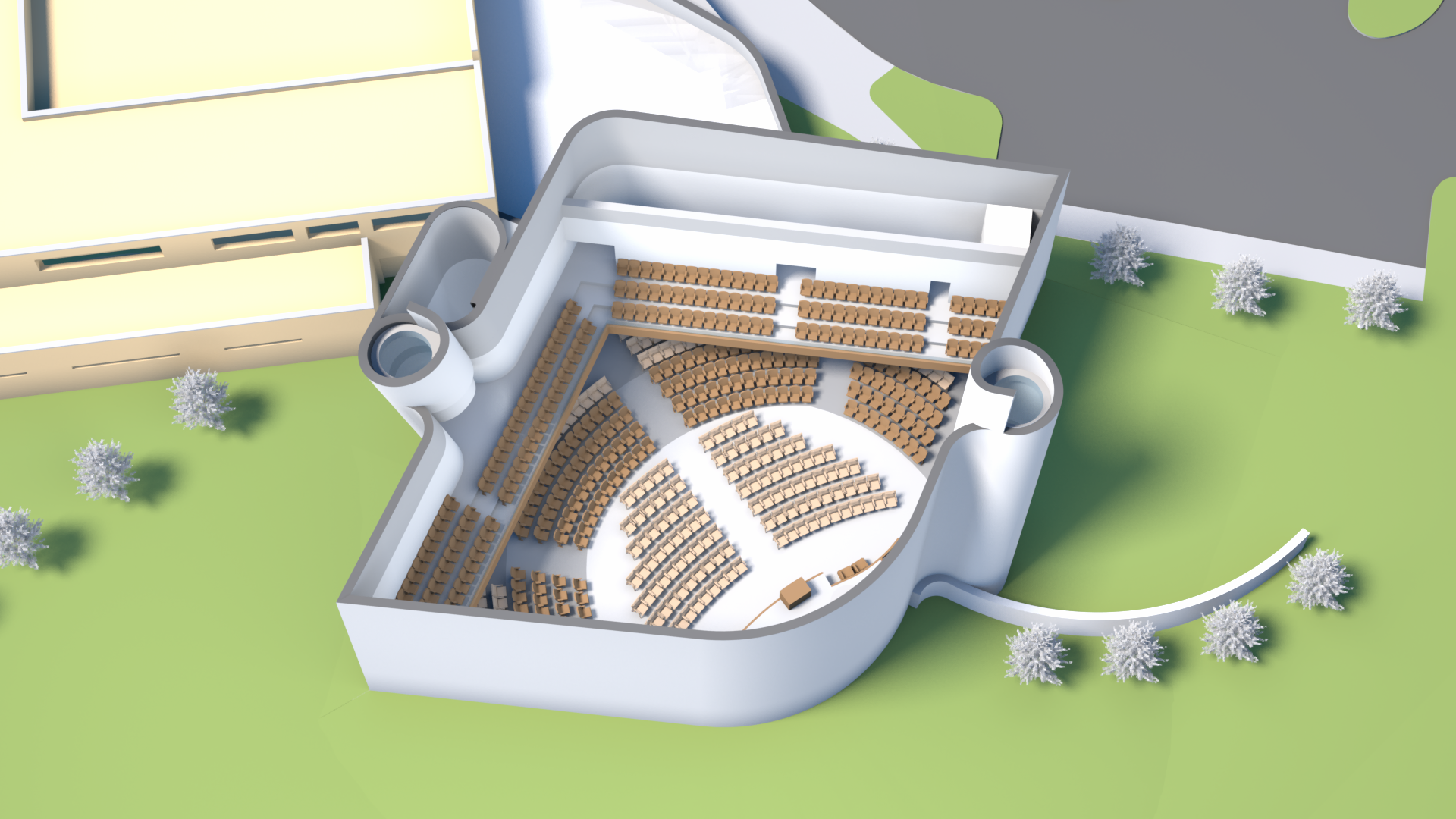 Extra Rear Chairs: 47
Balcony: 164 seats
Pews: 192 seats
Central Chairs: 116 seats
Total High Holidays: 519 seats
Congregation Beth Shalom – Sanctuary Addition
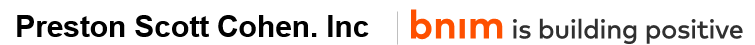 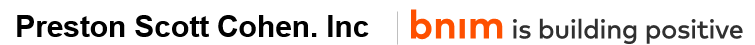 Schematic Design 02-10-20
11,525 sf Sanctuary + Lobby, Restroom
Total: 11,525 sf


					By Area 	Added Together
Flat Chair (Shabbat): 		   110			110
Sloped Pews: 			   192			302
Balcony: 				   164			466
Total (Shabbat): 			   466 

					By Area	Added Together
Flat Chairs (High holidays): 	   116			116
Sloped Pews: 			   192			308
Balcony: 				   164			472
Chair Additions: 			   47			519 
Total (High holidays): 		   519
Square footage and seating
Preston Scott Cohen. Inc
Congregation Beth Shalom – Sanctuary Addition
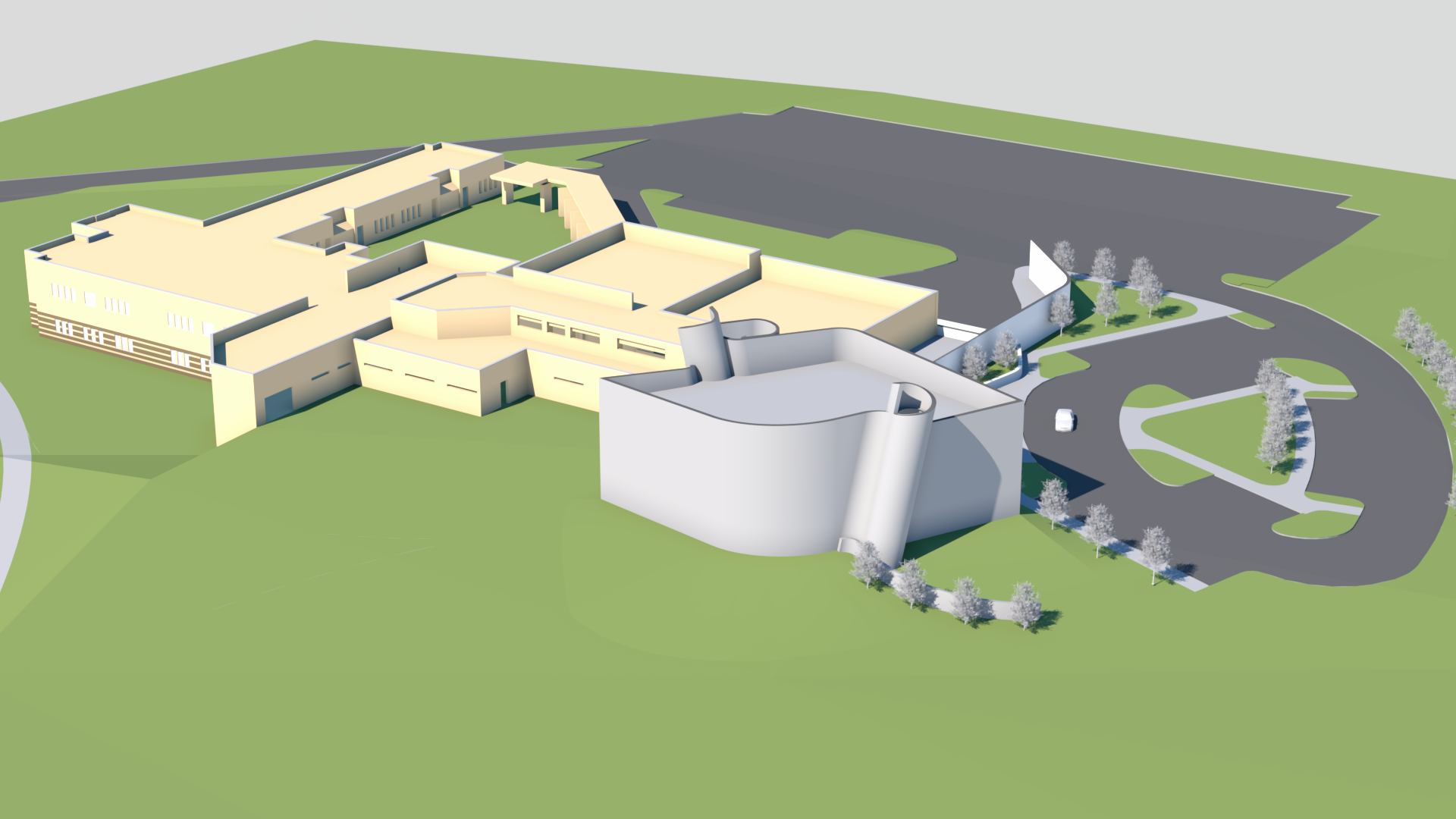 Beth Shalom Schematic Design  02-10-20
3D view
Congregation Beth Shalom – Sanctuary Addition
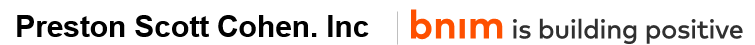